Информация о работе Административно – хозяйственного управления КрасГМУ им. проф. В.Ф. Войно-Ясенецкого
2016 г.
Административно-Хозяйственное Управление осуществляет свою деятельность в соответствии с разработанным и  утвержденным планом. Все меньше возможности вносить какие-либо изменения в эти планы
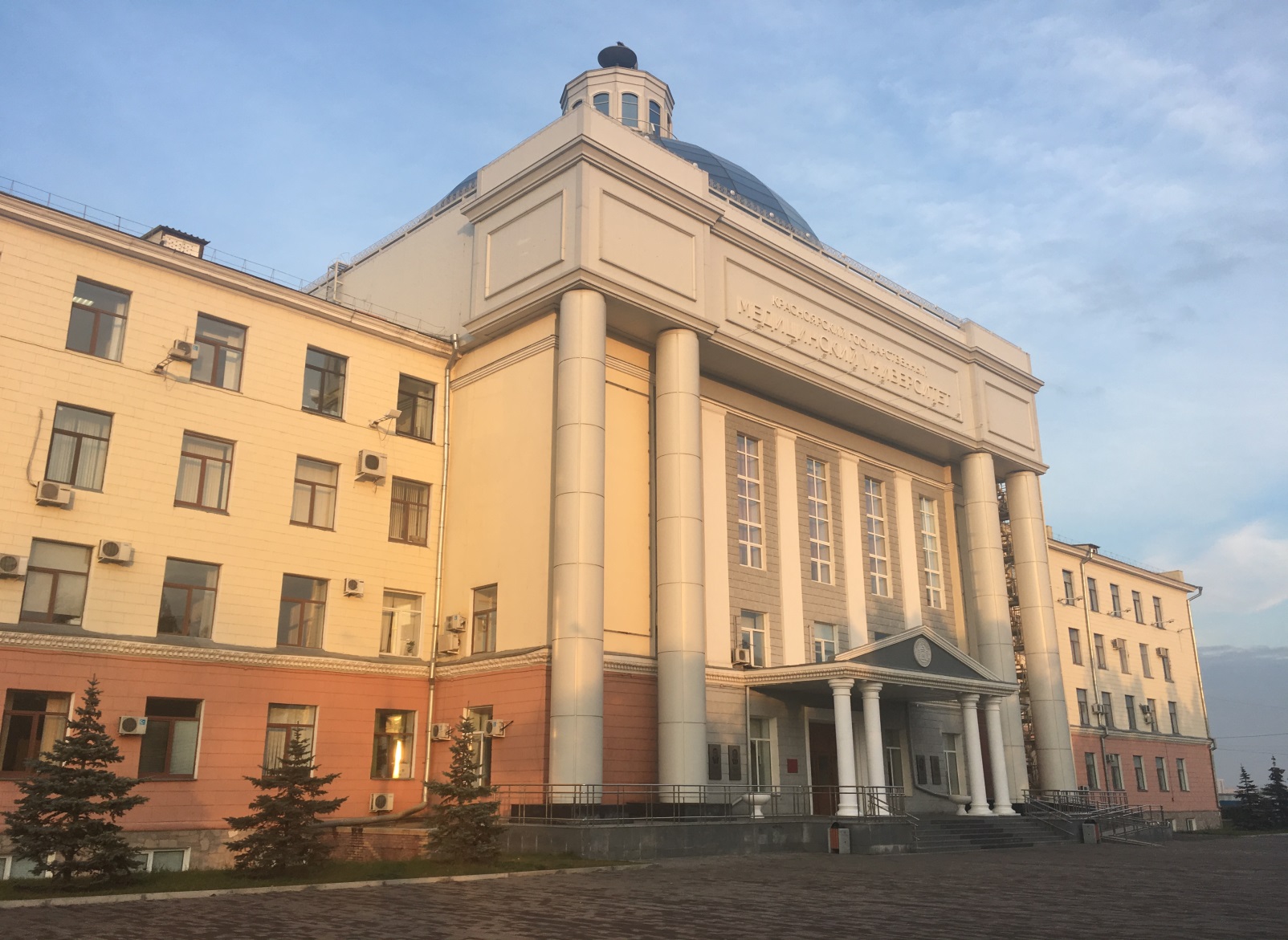 За прошедший период с 2015  года и по настоящее время осуществлялась работа во всех корпусах, общежитиях Университета и на клинических базах.
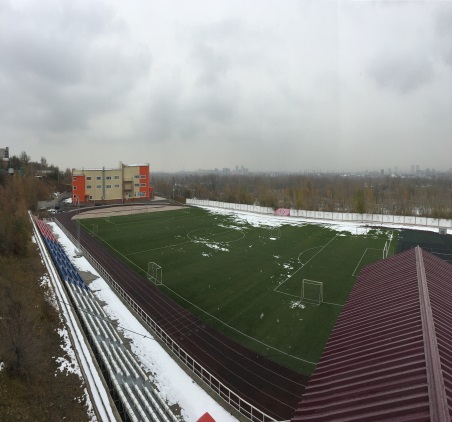 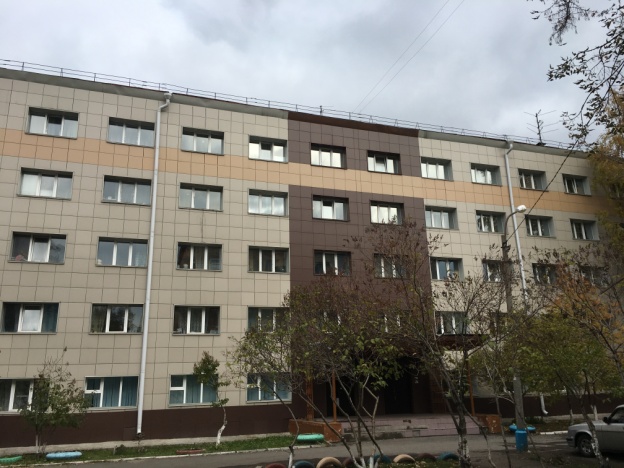 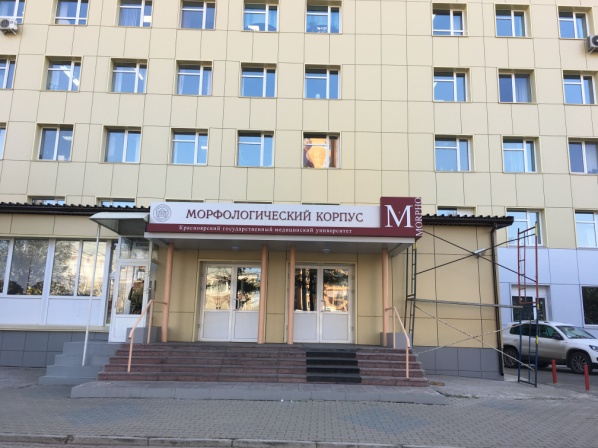 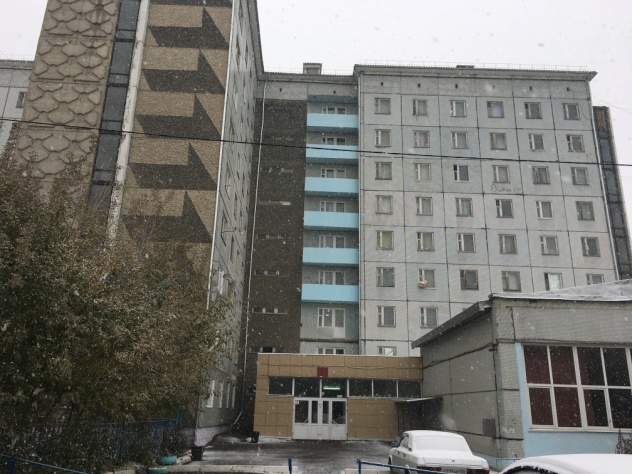 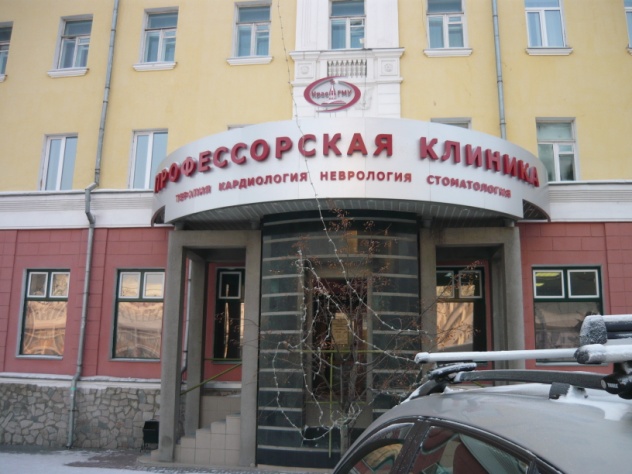 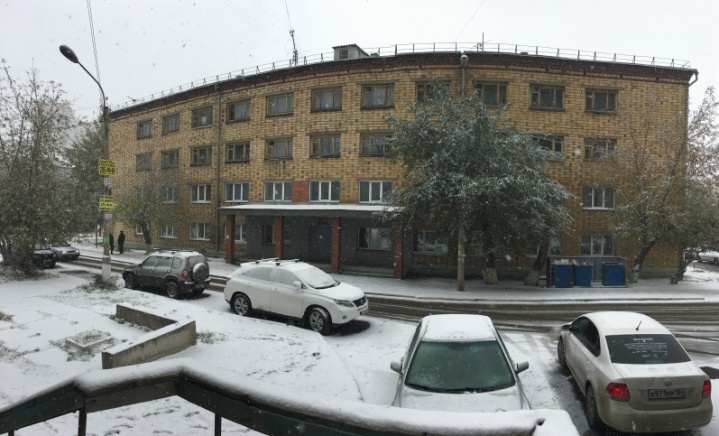 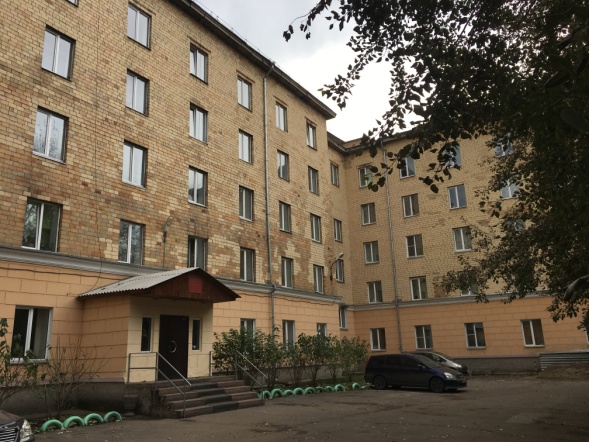 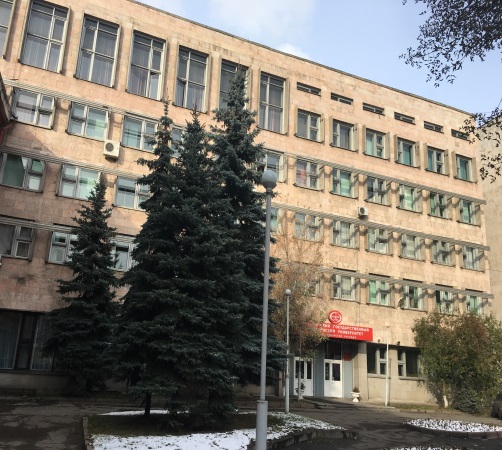 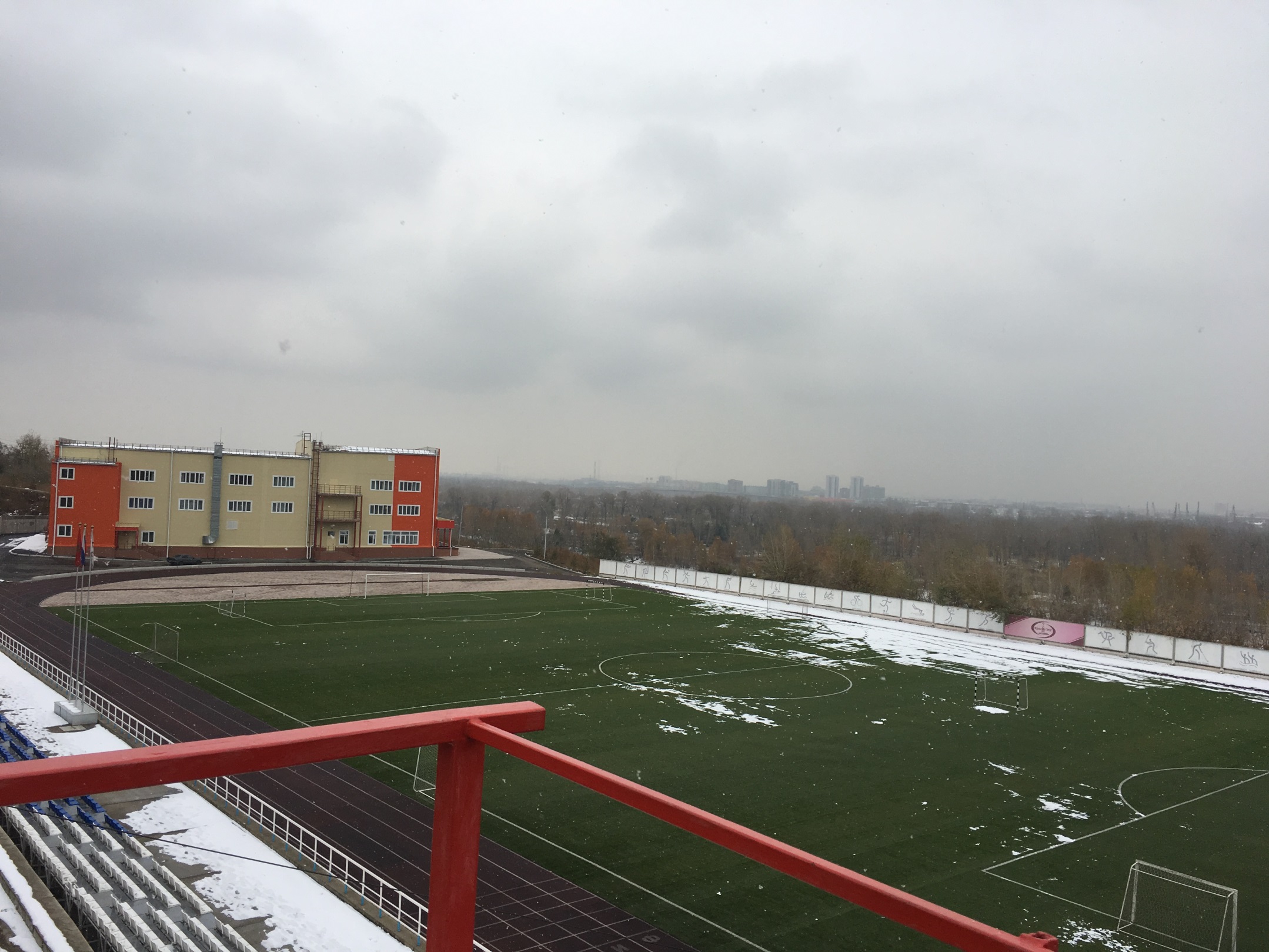 Одно из значимых событий - это ввод в эксплуатацию плавательного бассейна «МедУЗа», но и до настоящего времени продолжается благоустройство прилегающей территории и внутренних помещений
Продолжаются работы в центре симуляционных технологий. Центр осуществляет свою работу на базе 2го общежития, 2го этажа столовой и в морфологическом корпусе, где так же будут созданы условия для отработки хирургических навыков
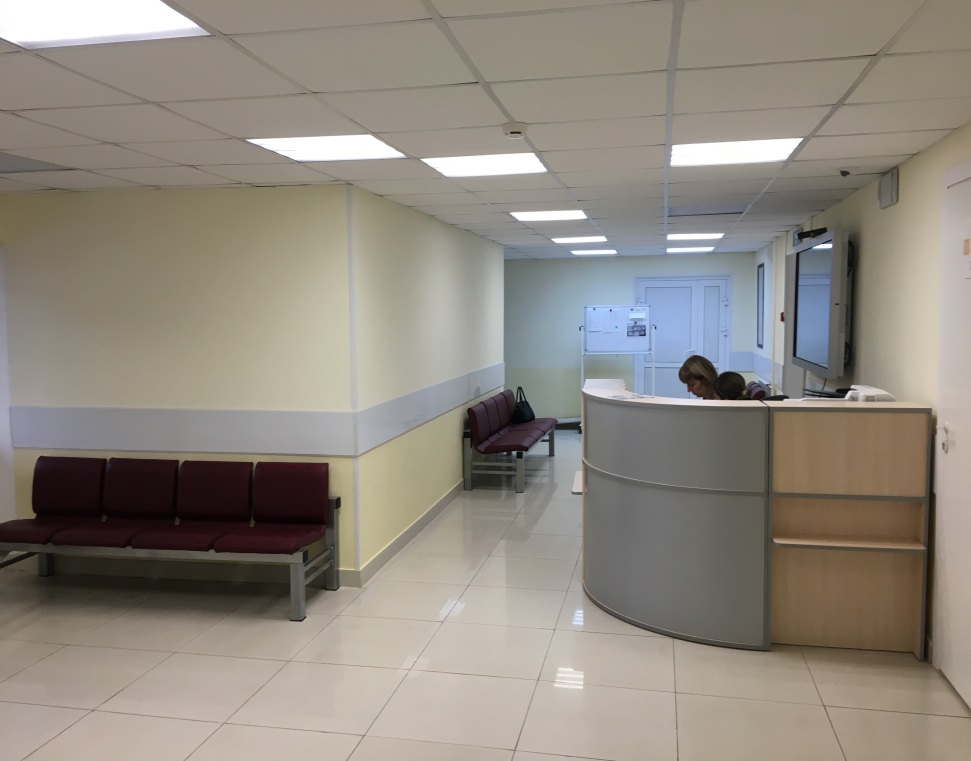 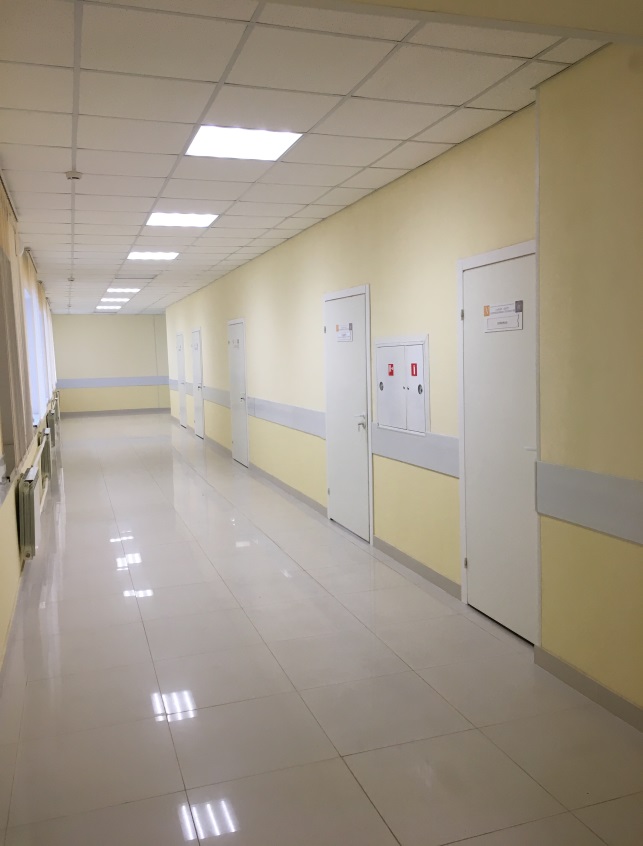 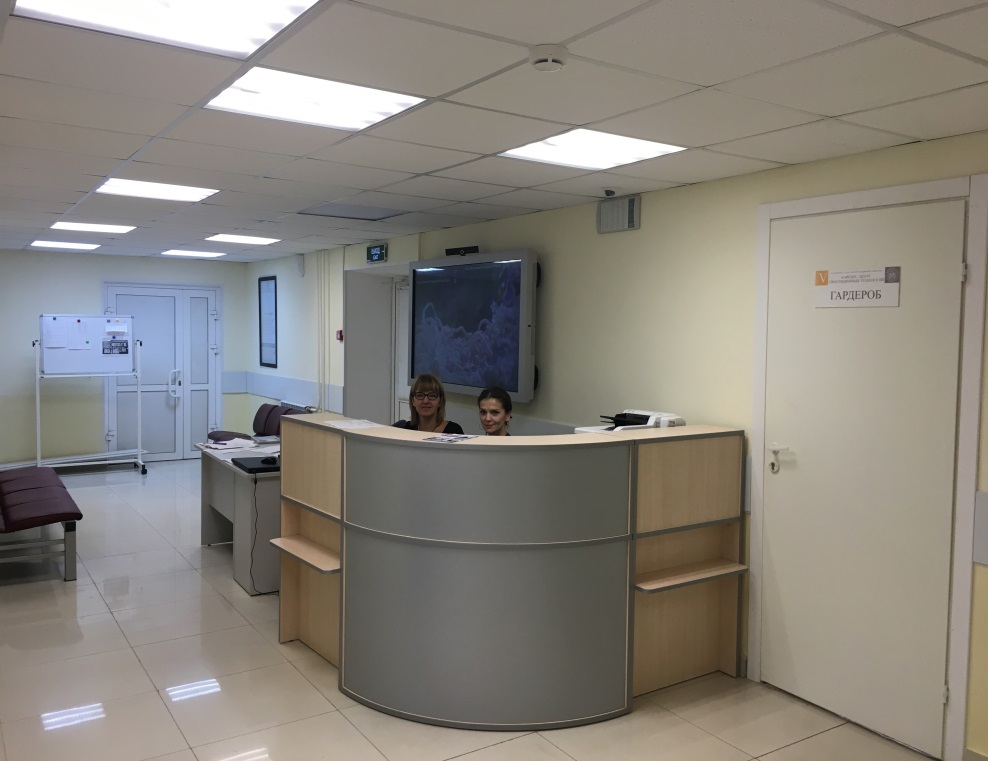 Закончена реконструкция ЦНИЛа, где сегодня осуществляется прием пациентов по запланированной технологии
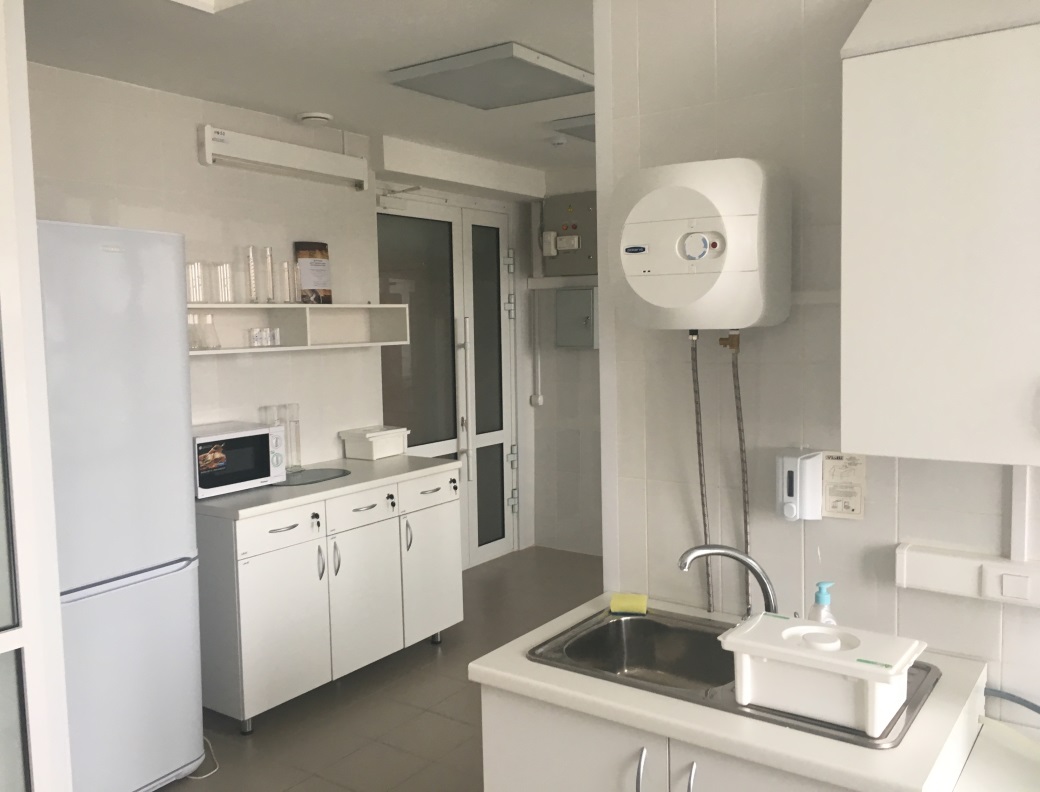 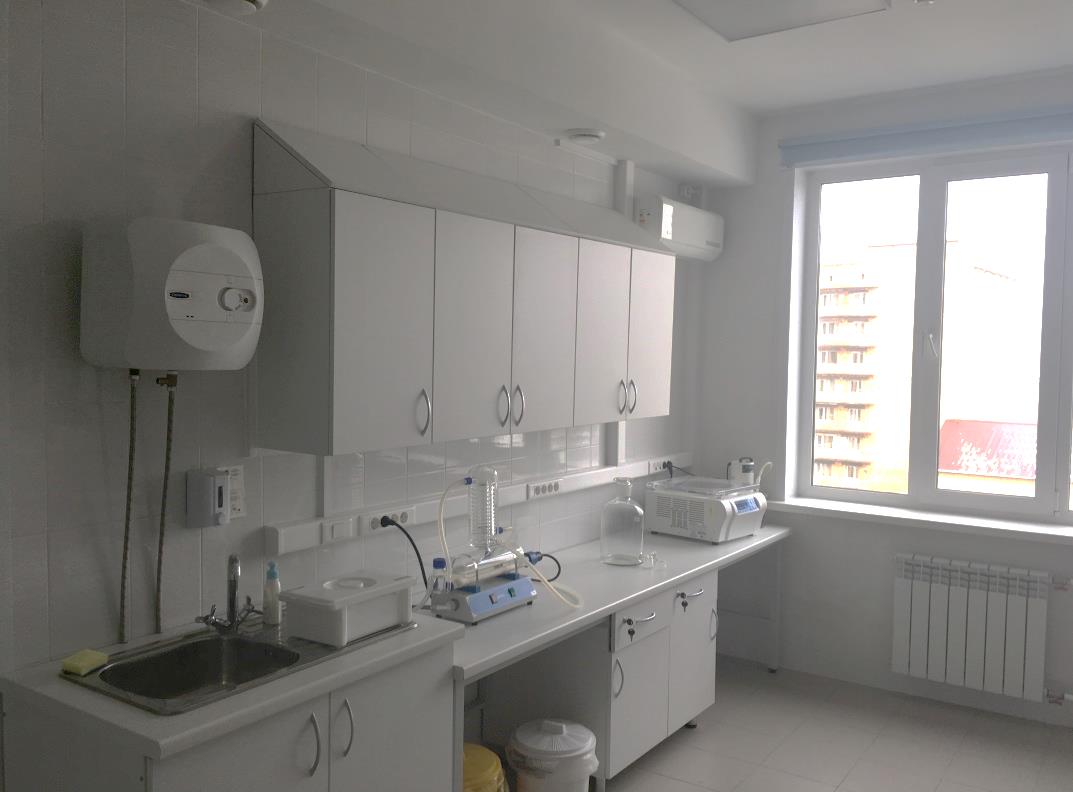 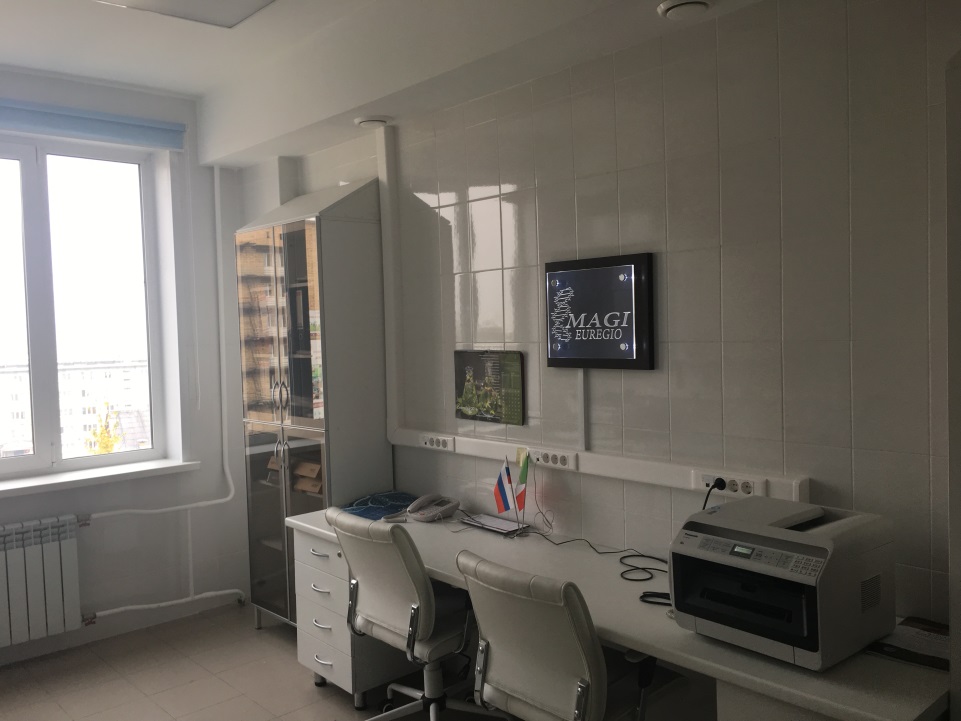 Значительно комфортнее стало работать в стоматологической клинике на ул. Воронова, 18 «В», кто там бывал знают, какими запахами встречали, в настоящее время такой запах отсутствует
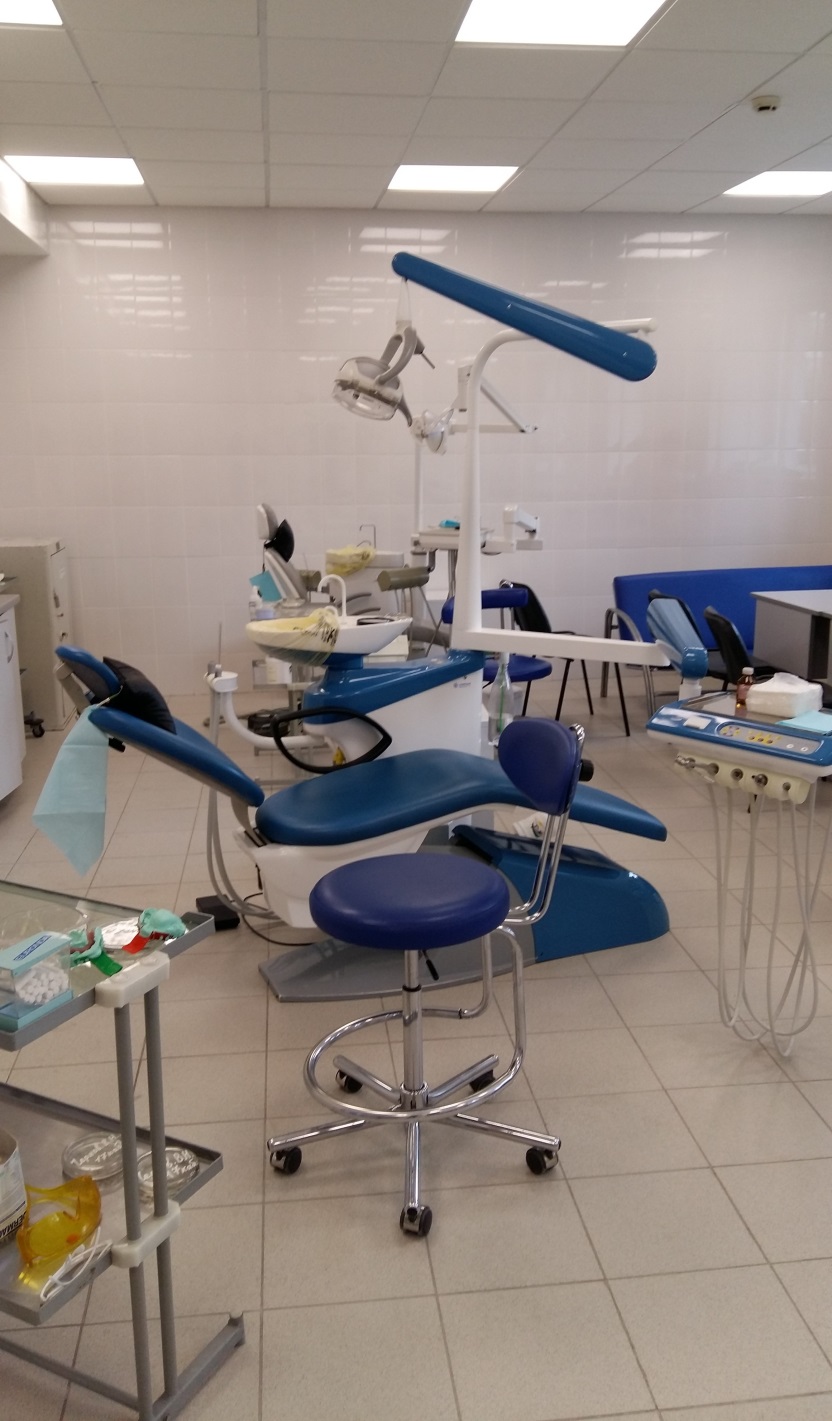 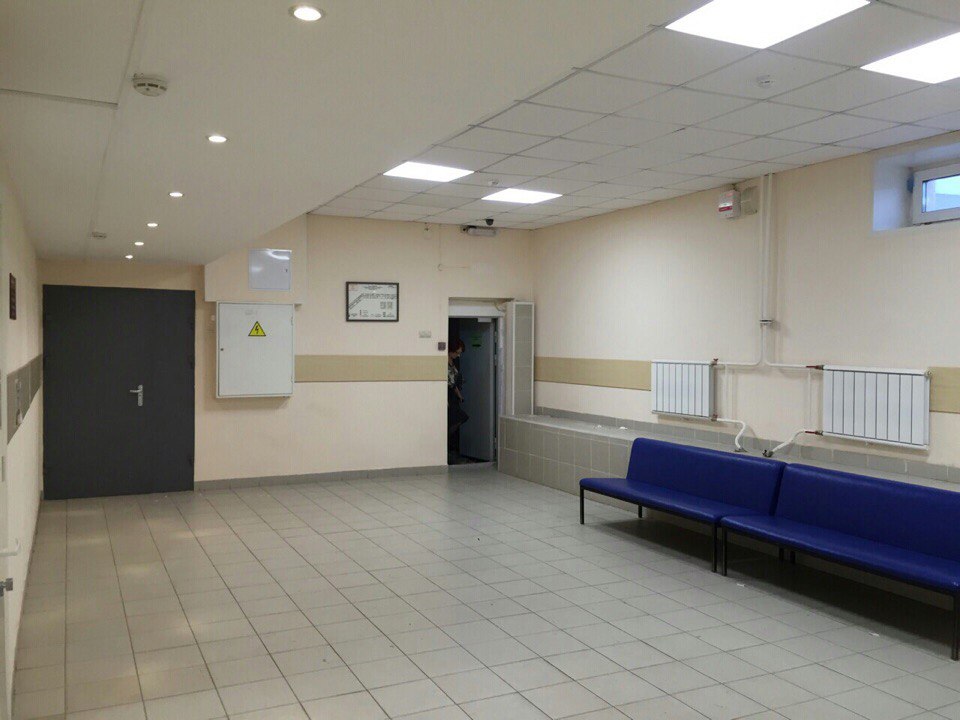 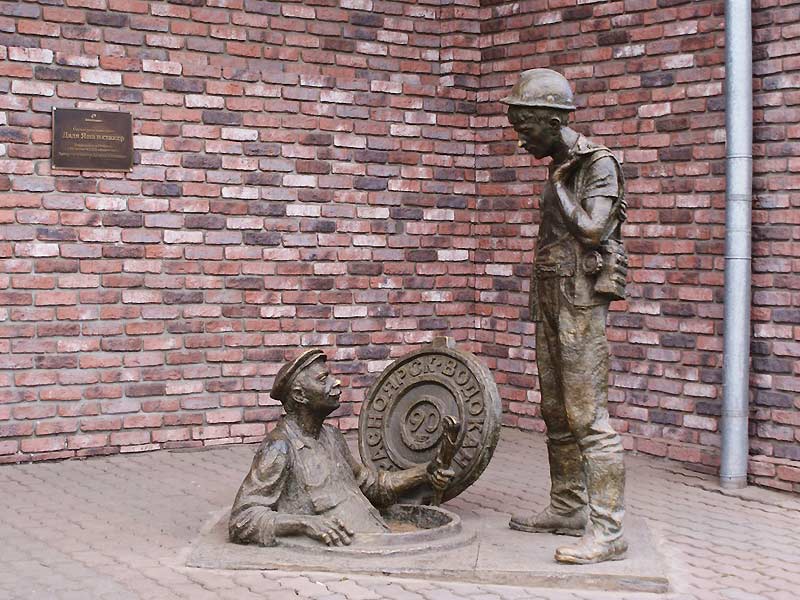 Конечно, в течении года возникали аварийные ситуации, как значительные так и не очень.
Благодаря слаженным действиям сотрудников  нашей службы все устранялось в кротчайшие сроки и качественно
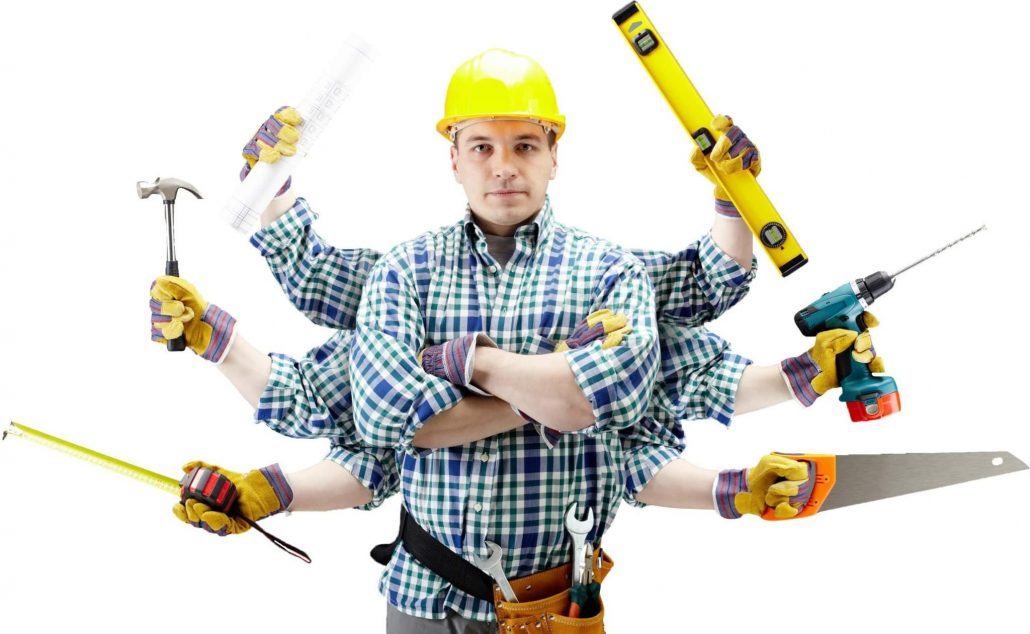 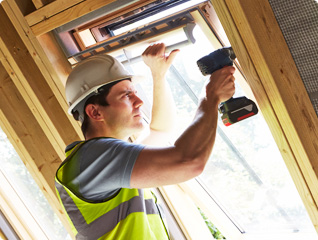 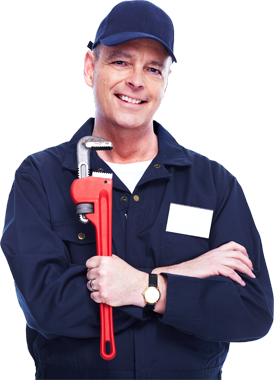 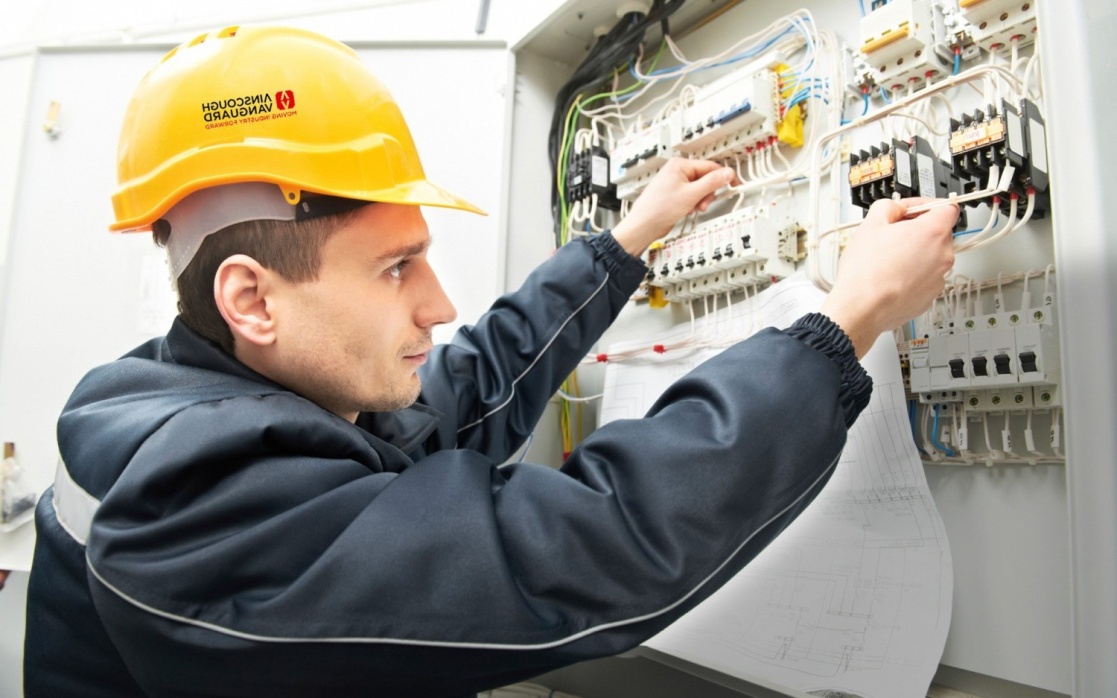 Продолжаются работы по энергосбережению и разработке энергоаудита, выражается это в ремонте окон или замене дверей, потолков, стен, замене элеваторных узлов на ИТУ
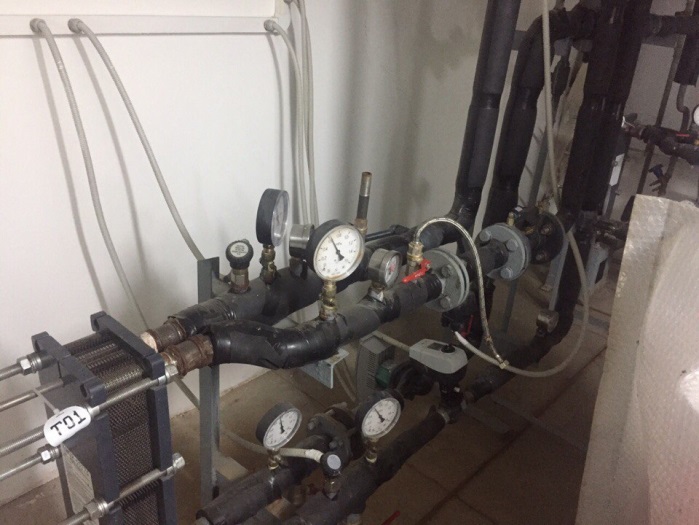 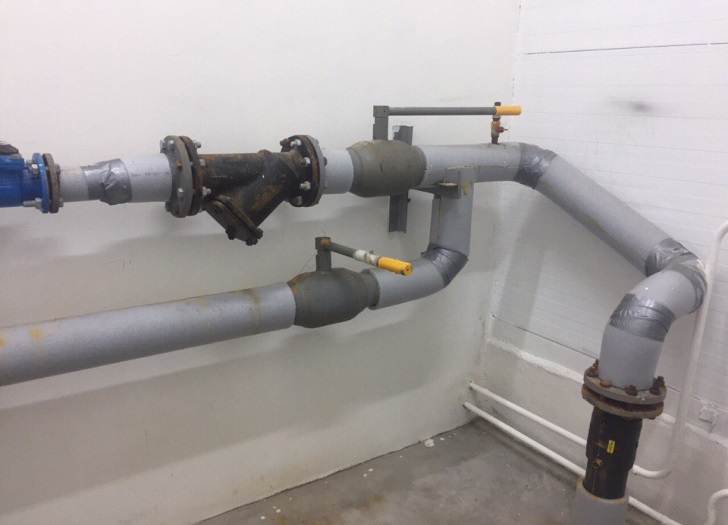 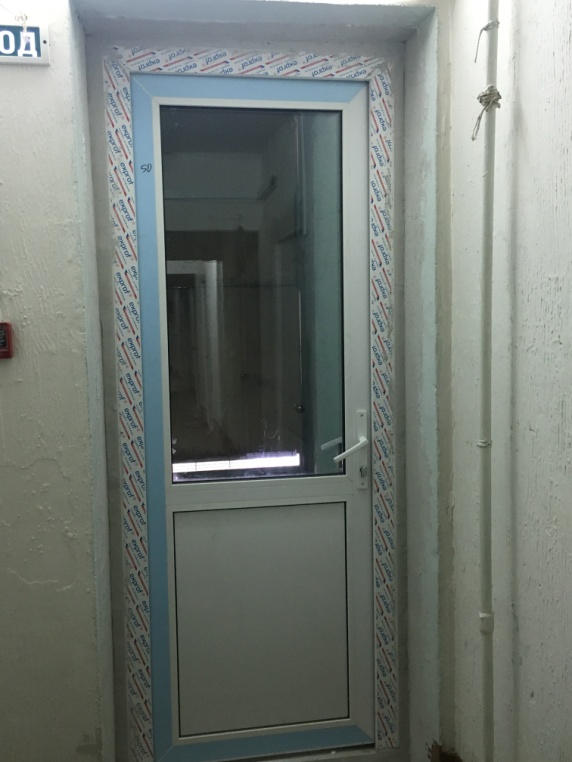 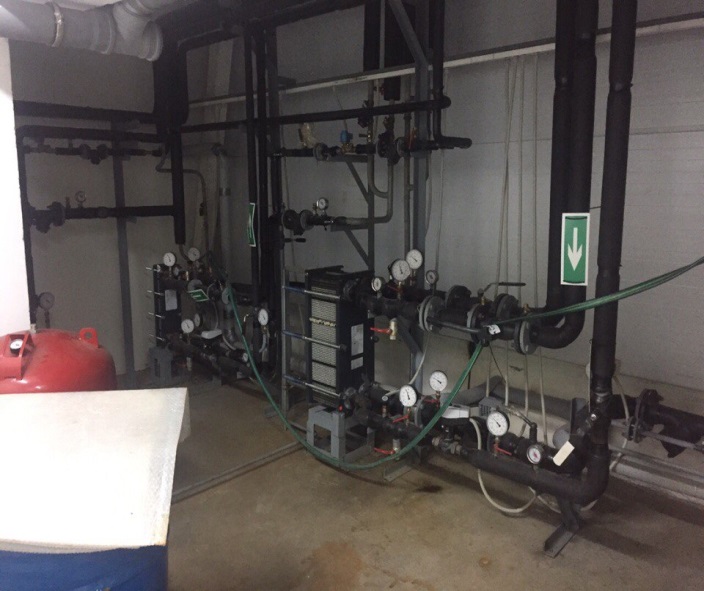 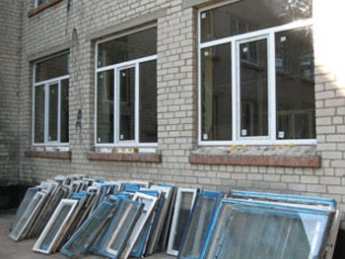 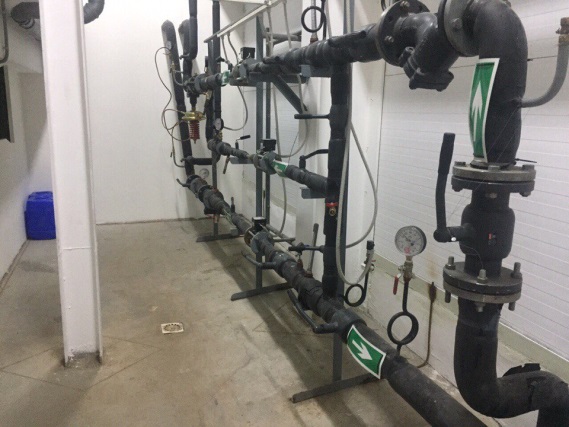 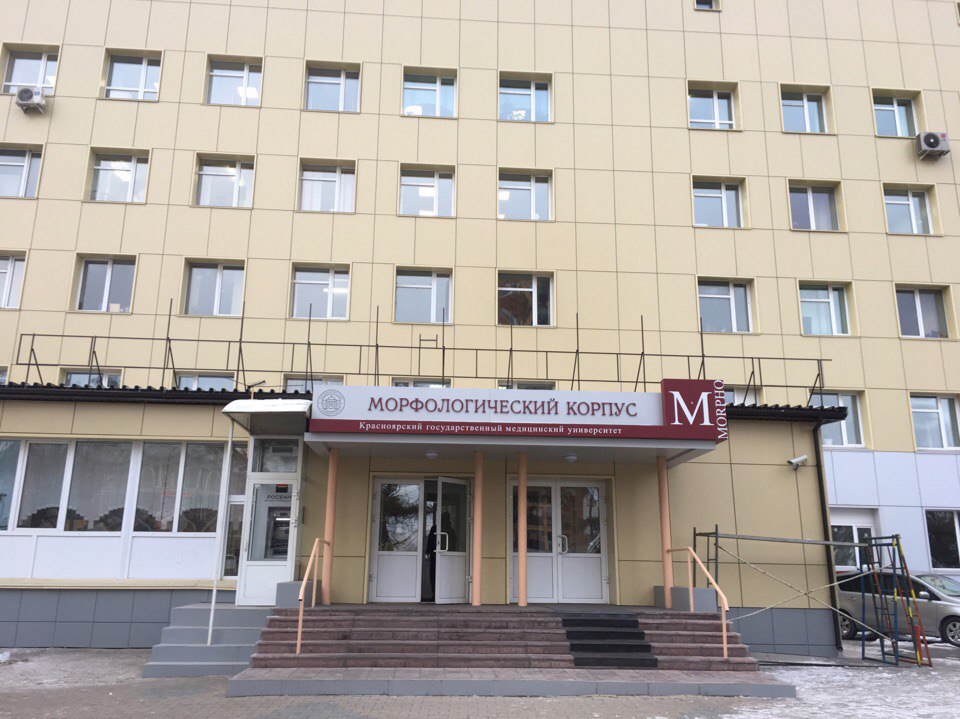 Морфологический корпус радикально утеплен и облицован – зима покажет эффективность таких работ однако внешний вид уже сейчас радует
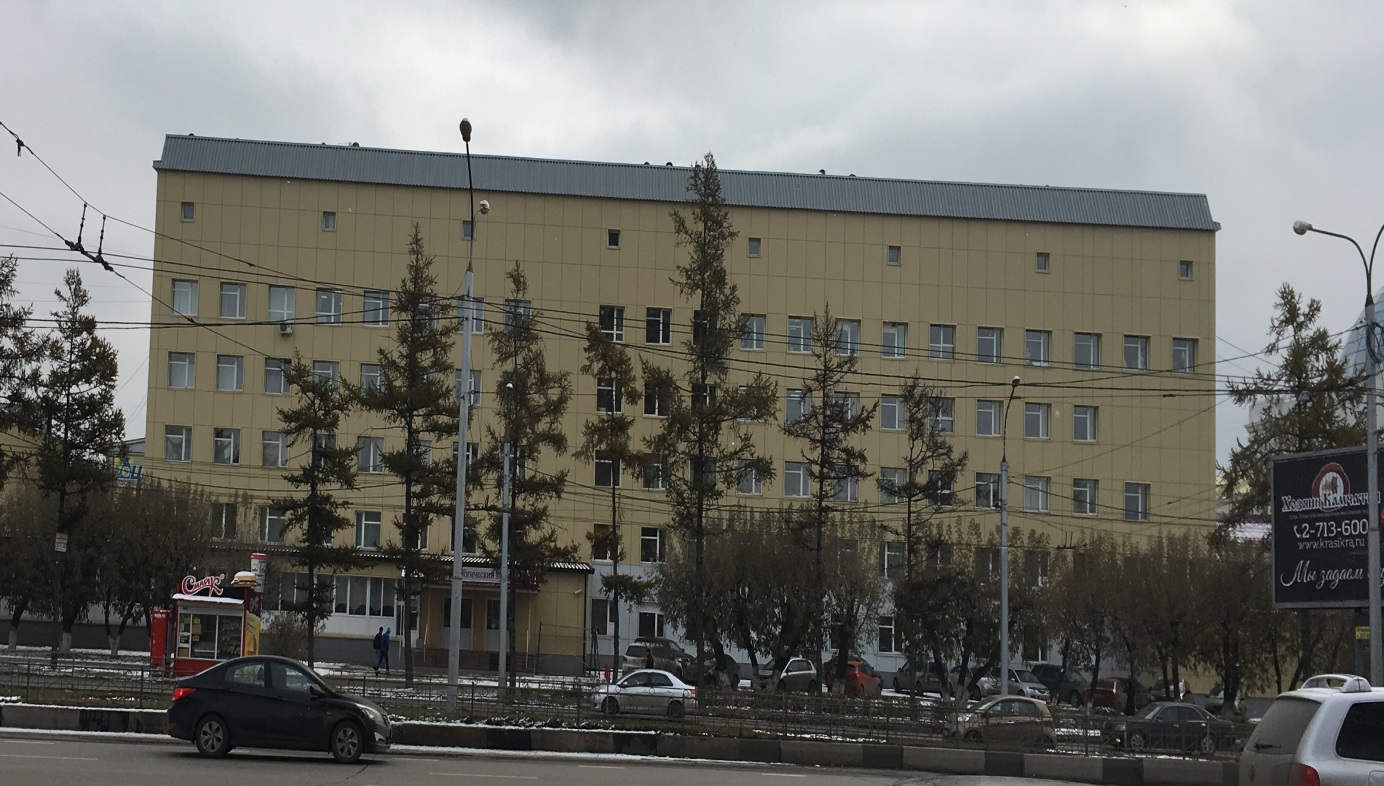 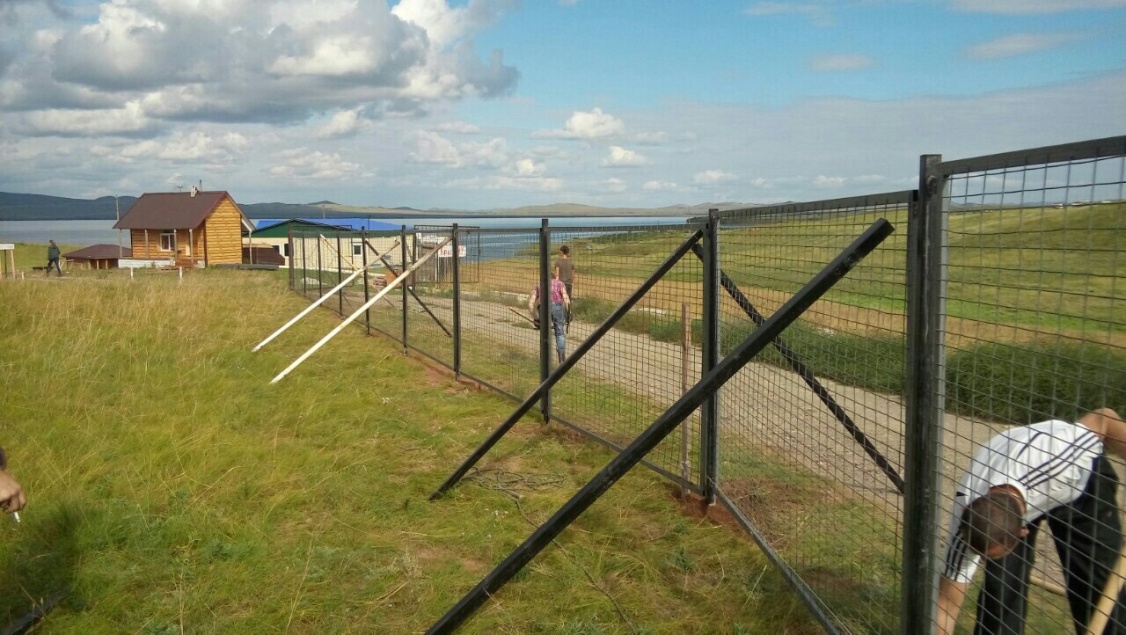 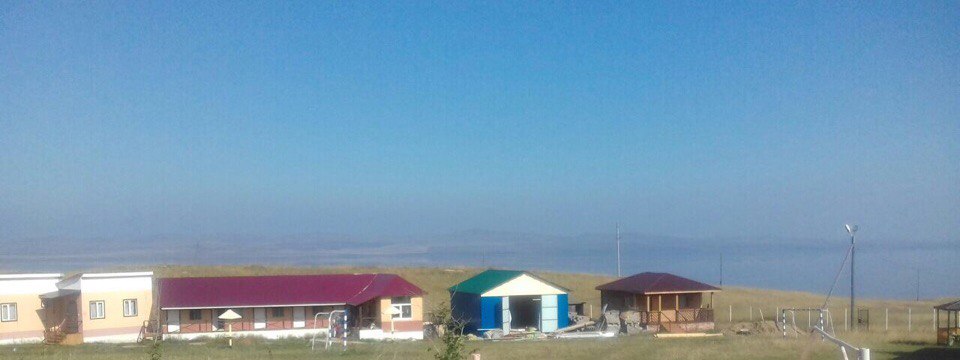 На базе  отдыха  «Практик» по просьбе отдыхающих построена крытая спортплощадка, мы ее планируем попробовать и как танцпол. Там же значительно расширена и огорожена площадка для палаток, так как в этом году все это оказалось востребованным.
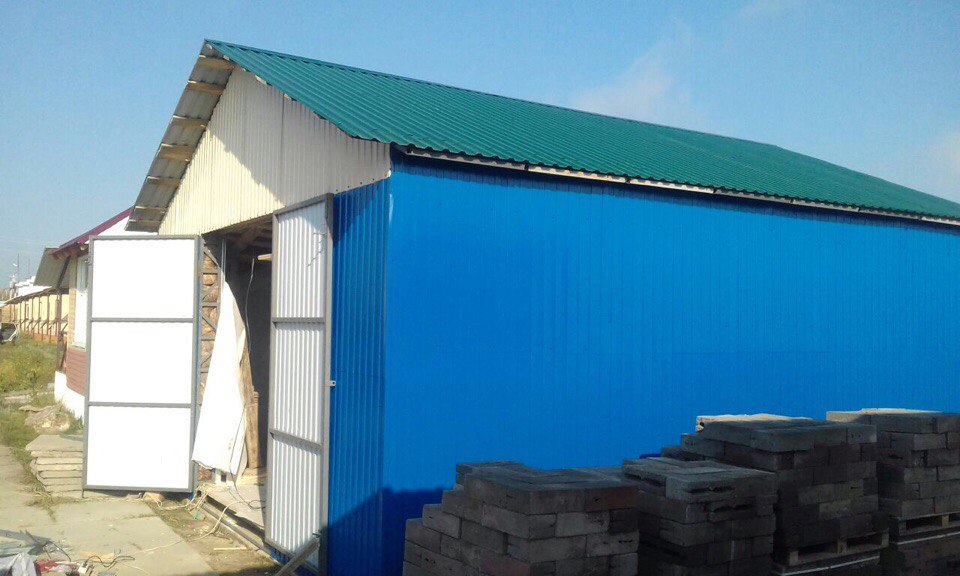 Нельзя оставить без внимания работу студенческого строительного отряда.
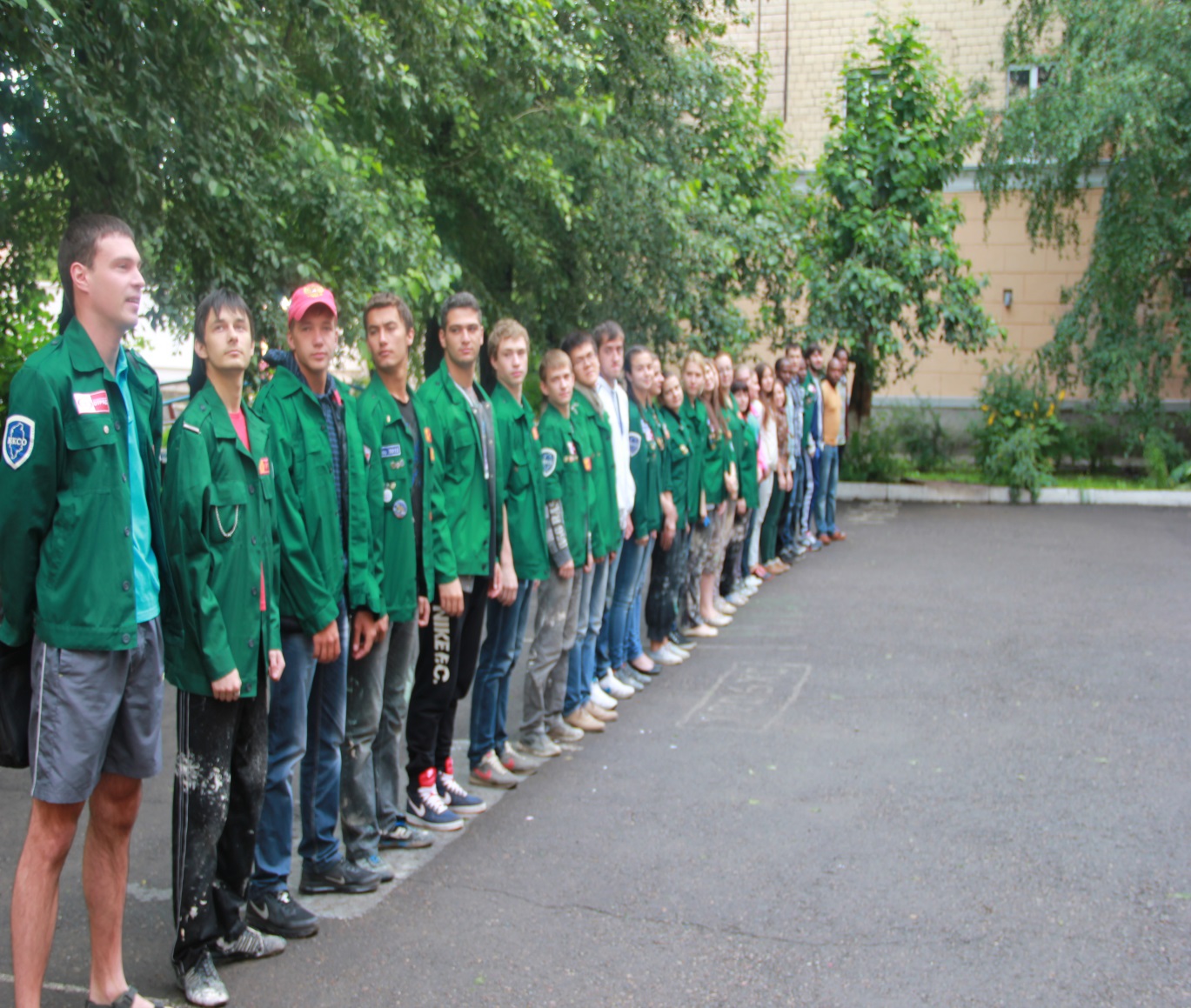 Ребятам доставались самые неблагодарные объекты по очистке чердаков зданий, копали траншеи, месили бетон, очень много отремонтировано и покрашено помещений,  в том числе в корпусе фармацевтического колледжа, главного корпуса, Шира и так далее. Всего ими выполнено работ на сумму  1 238 848,20 тыс. рублей.
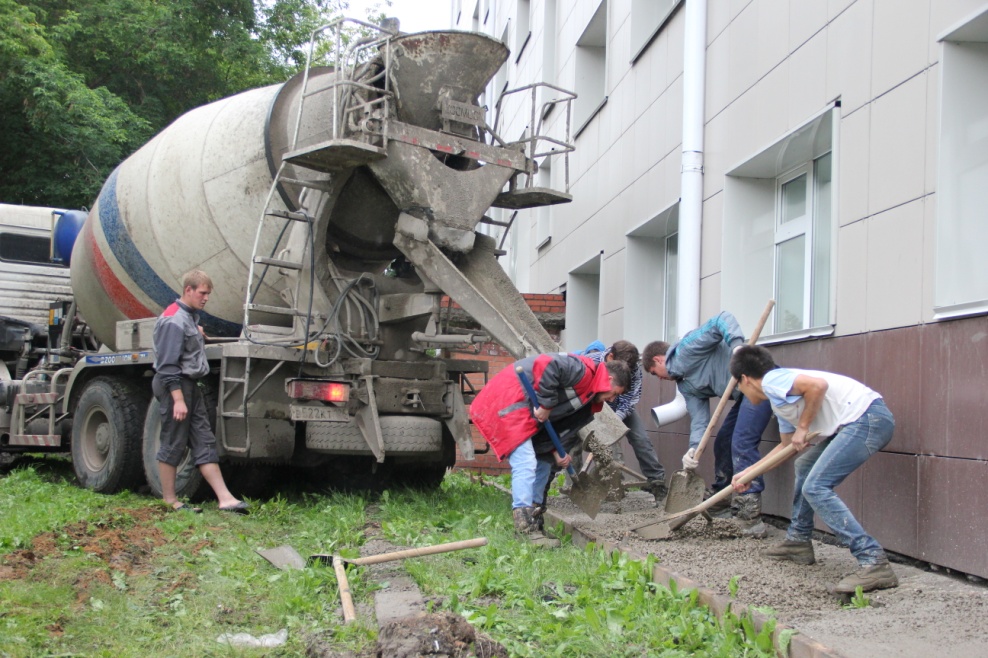 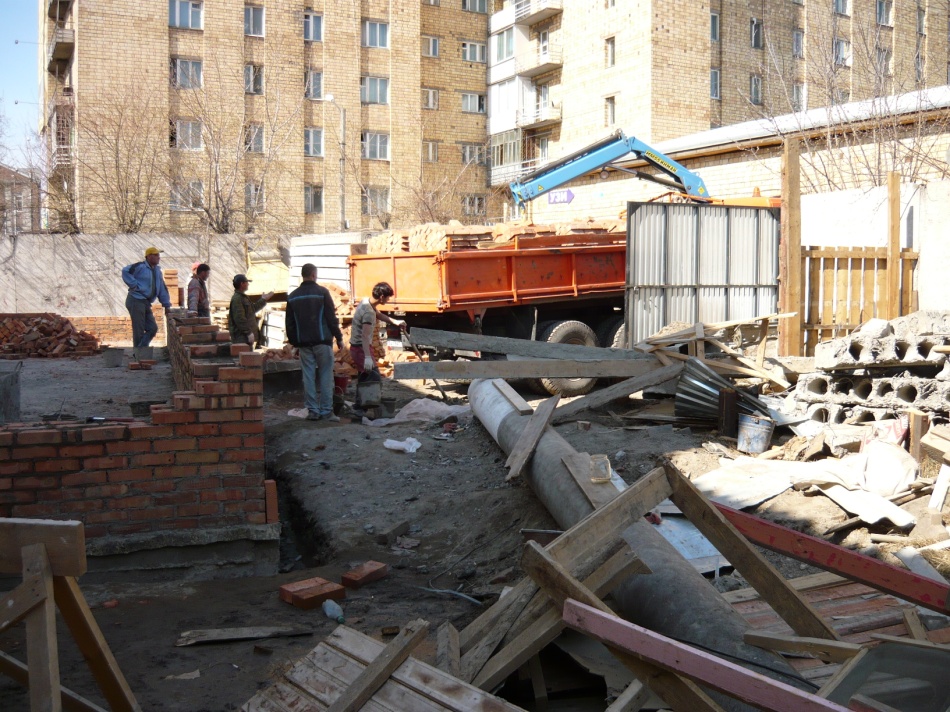 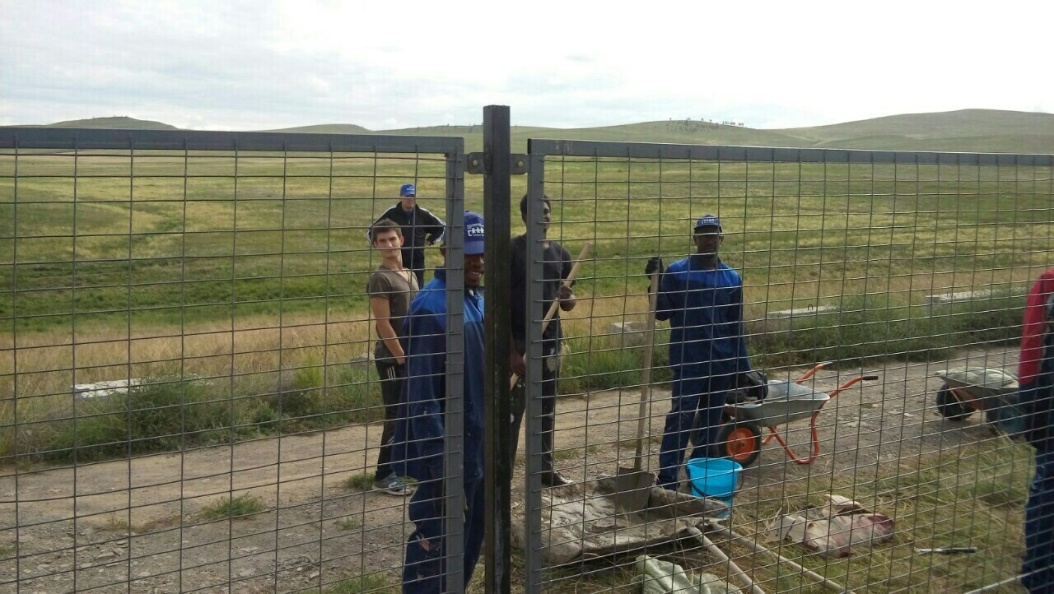 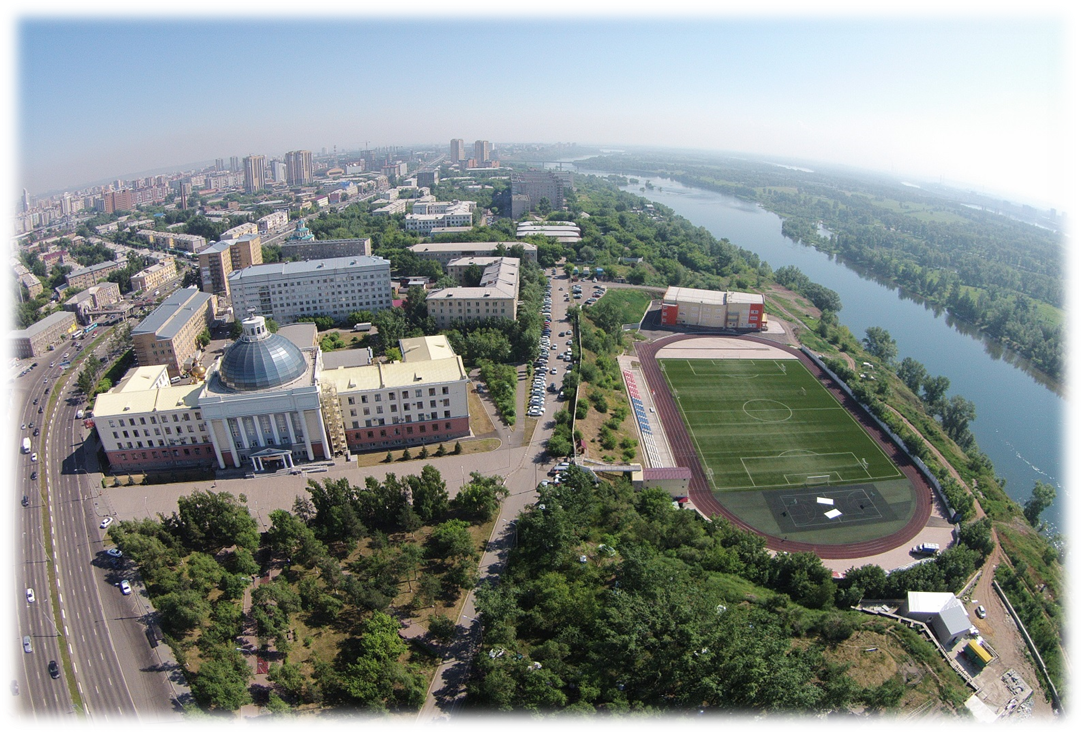 Считаю, что  нет смысла утомлять Вас рассказами,  сколько сотен метров труб заменено, сколько километров кабелей и тысячи различных элементов, но все таки освоенную сумму обозначу:
Хозяйственным способом 6 230 274,39  тыс. рублей.
Подрядным способом  41 595 020,97 тыс. рублей.
В настоящее время продолжается строительство храма в с. Б. Мурта в честь святителя Луки В.Ф. Войно-Ясенецкого.
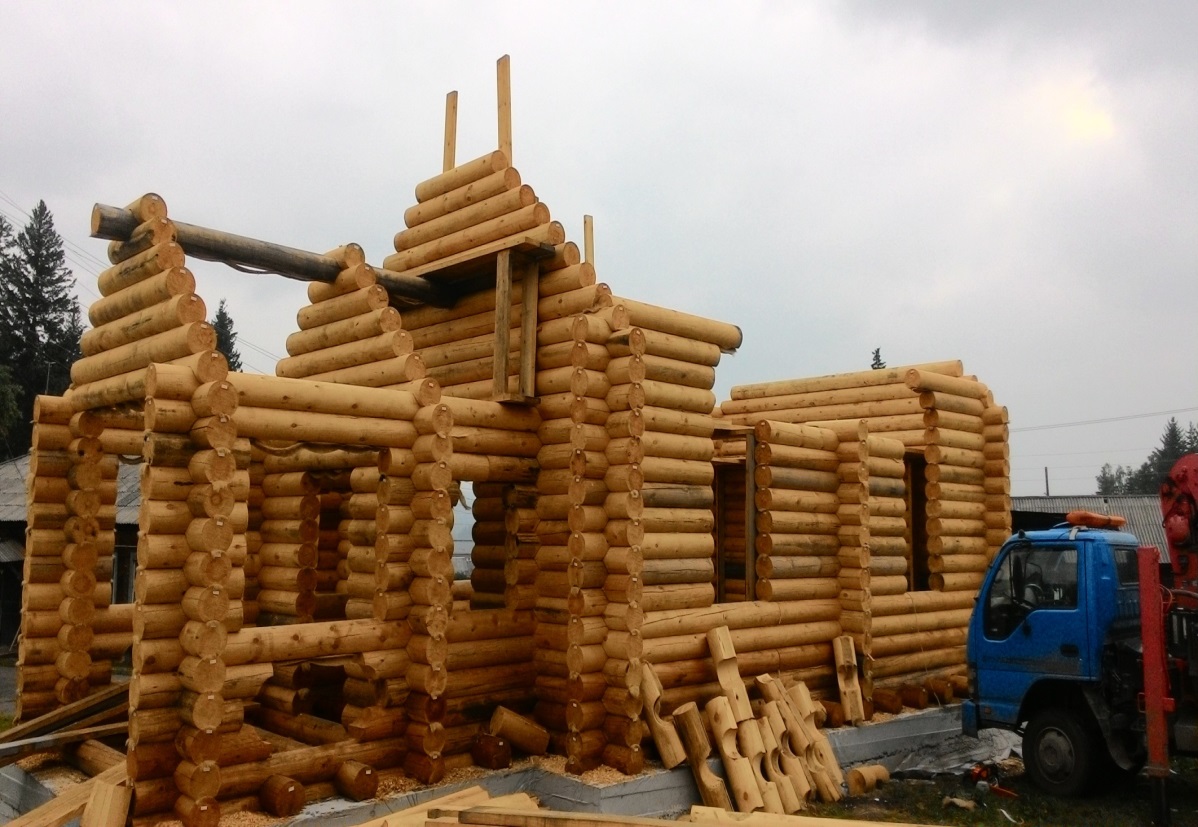 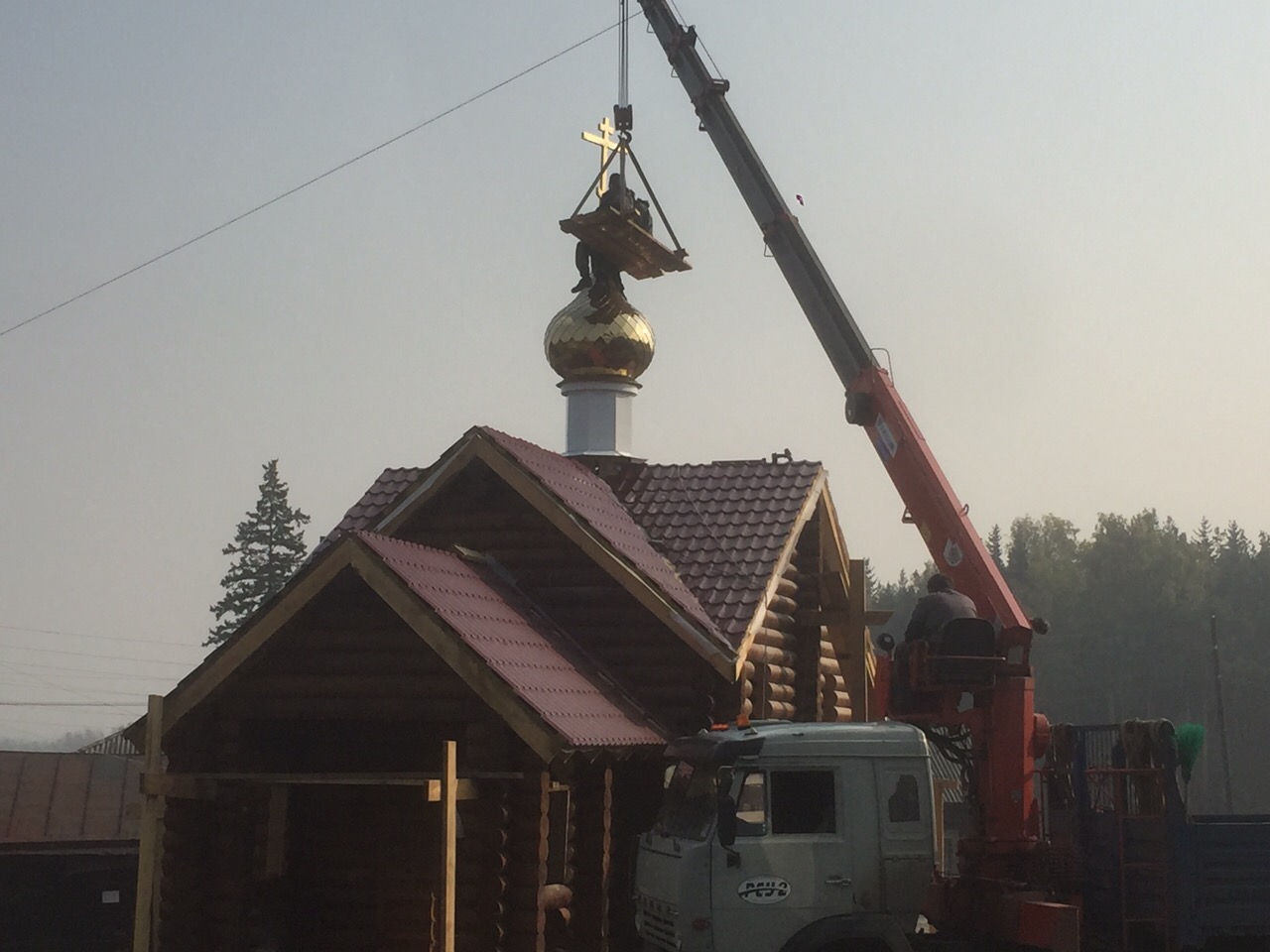 В день, когда производился монтаж купола,  ректор пригласил губернатора Красноярского края Толоконского В.А.
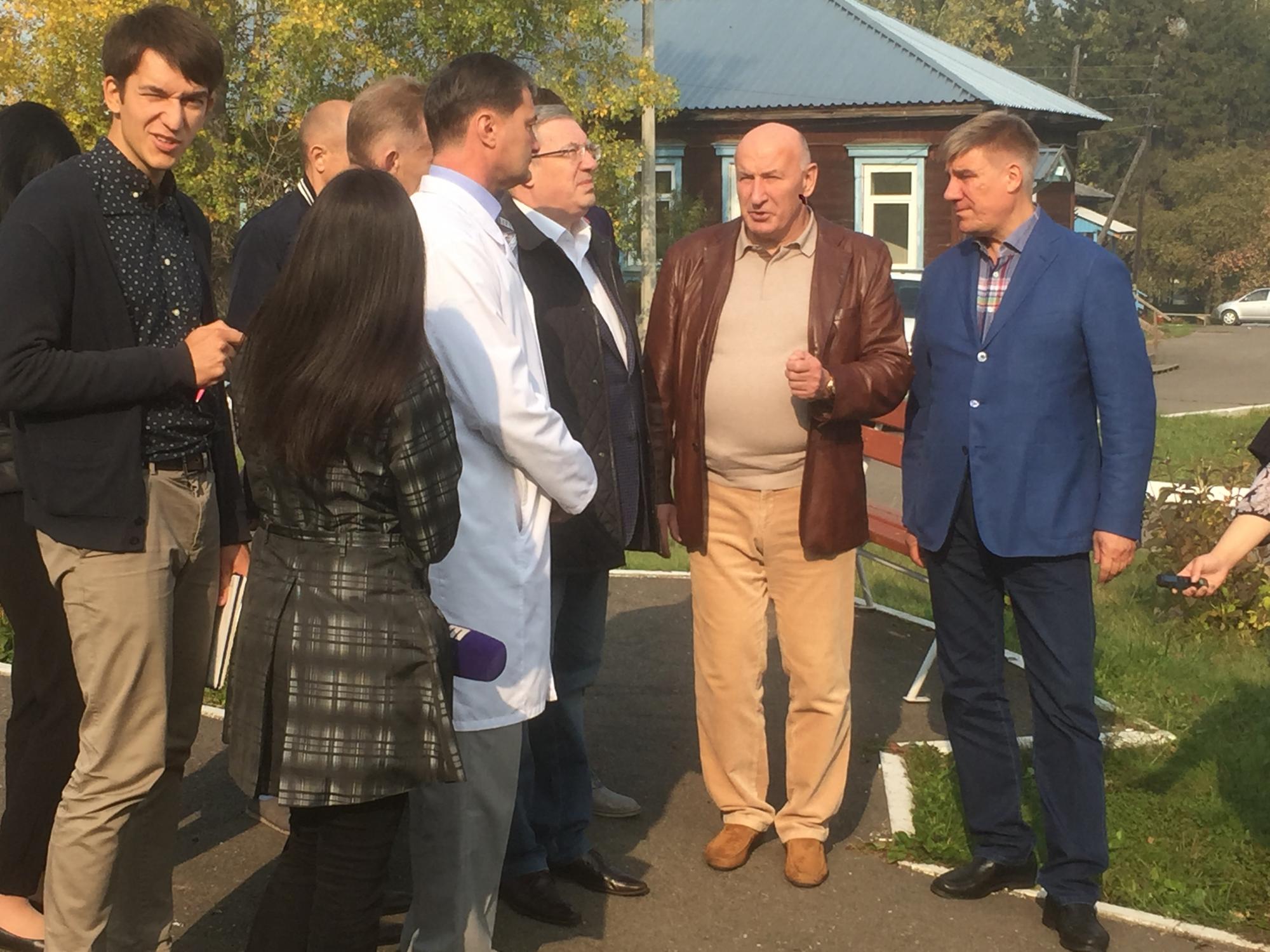 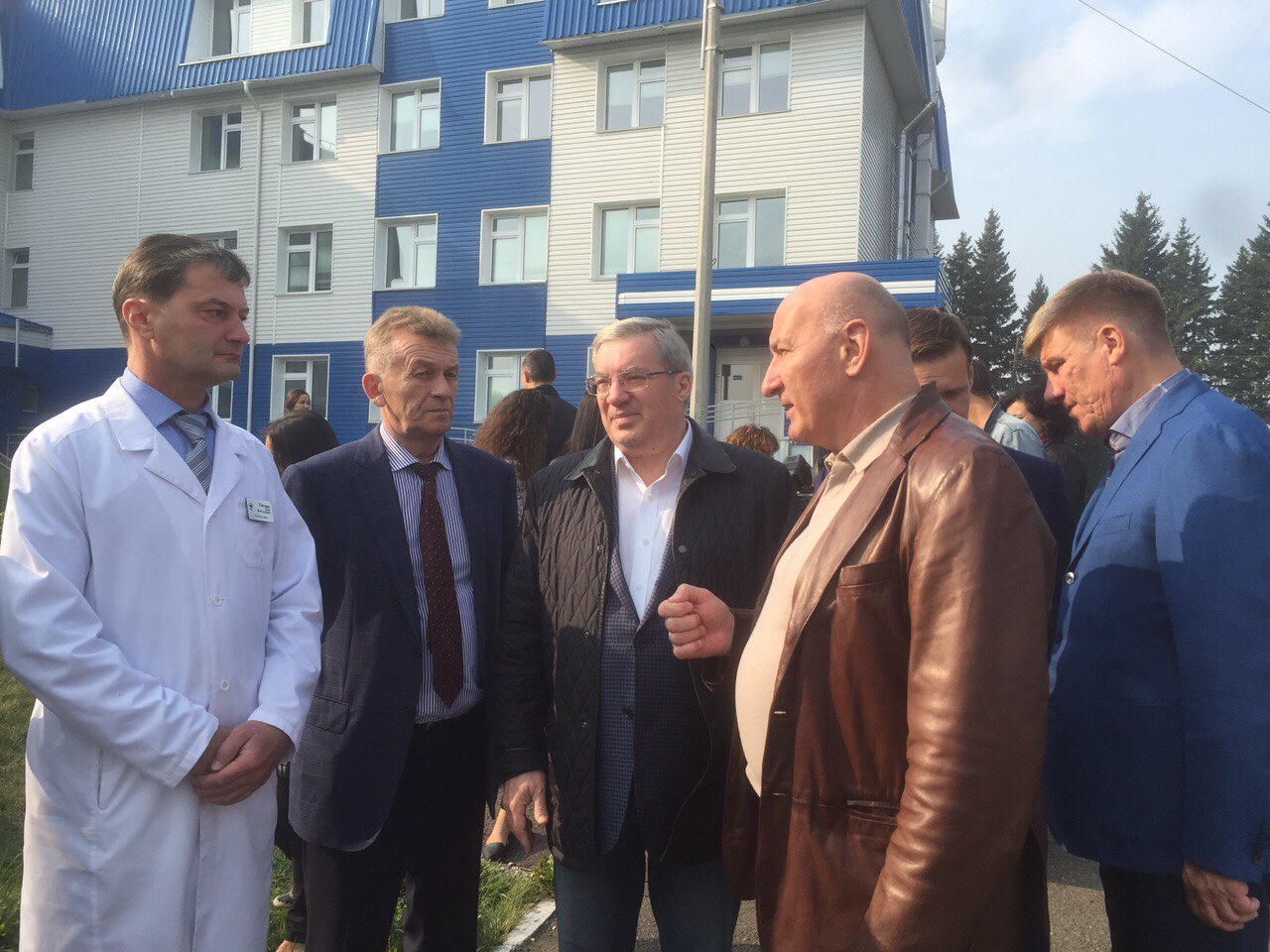 Прибывший вертолетом губернатор, на стройплощадке пообещал ректору больше уделить внимания здравоохранению в этом районе.
Спасибо за внимание!
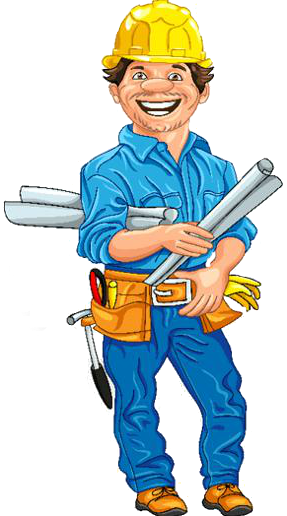 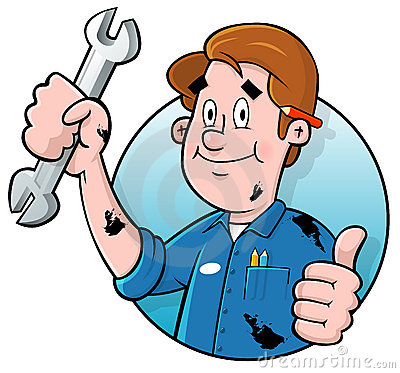 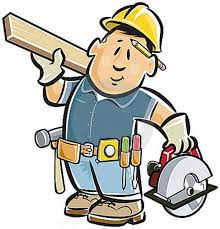 Проректор по АХР				Б.Н. Краснопеев